Spinal injuries
Rana AL-Nawaiseh
Anatomy
what is the spinal
the spinal cord is the most important part 
here you can see the spinal root that come together to make the spinal nerves 

theres 31 spinal nerves
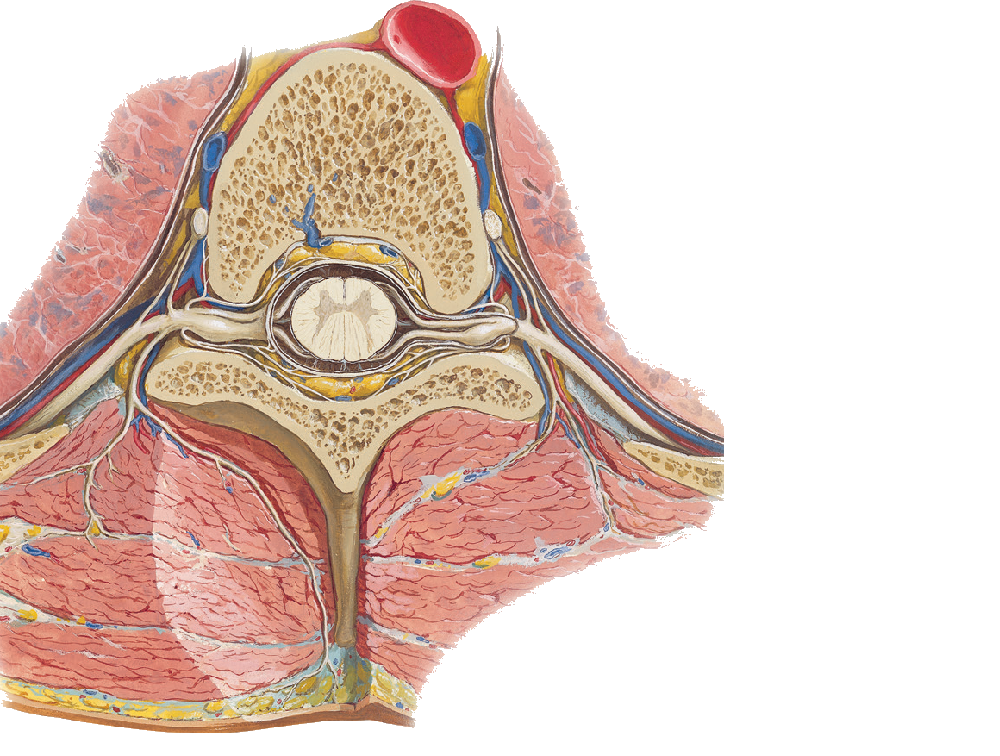 Anterior corticospinal
Gracile fasciculus
Lateral corticospinal
Anterolateral system (ALS) that includes  the 
spinothalamic
Cuneate fasciculus
The tracts
▇ Ascending pathways
▇ Descending pathways
▇ Fibers passing in both directions
theres many tracts in the spinal cord but this seminar we'll focuses on three tracts because the signs and symptoms of theres lesions are the most clear
Dorsal column – medial lemniscus pathway
Carries vibration and proprioception sensation to the brain 
Travels up the posterior (dorsal) part of the spinal cord  (Cuneatus → Upperlimp / Gracilis →Lower limp)
1st syna[se in ipsilateral medulla on the Nu Cuneatus or gracilis 
Nurons decussate   to contralateral medial lemnisuc and continue upwards
2nd synapse in the VPL and continue to the somatosensory cortex
Spinothalamic Tract
Carries pain and temperature sensation
1st synapse in the ipsilateral gray matter posterior horn
Neuron decussate      through anterior white commissure   → reaches lateral white matter then continues upward 
2nd synapse in the VPL then continues to the primary somatosensory cortex
Corticospinal Tract
Carries motor input from the brain to the body 
Neurons Originates in the primary motor cortex → travels through the internal capsule and medulla → decussates at medullary pyramids → contralateral tract and continues within posterolateral white matter until axon reaches the appropriate level → enters the anterior horn of gray matter 
1st Synapse occurs in the anterior horn of gray matter 
Neuron exits spinal cord through anterior root → Synapses on NMJ
Tracts vs Nucleus
When theres injury to a tracts it will effect all the levels below the injury level 
When theres injury to a Nu in the horns it will effect only at the level of the injury 
The white matter increases in the spinal cord as you go higher because the tracts keep adding up till reaching the destination
Upper and Lower Motor Neurons
UMN and LMN refer to the two neurons that make up the corticospinal tracts 
UMN lesions damage the first neuron 
increased tone and reflexes
LMN lesions damage the second neuron
Atrophy, fasciculations 
Decreased tone and reflexes
Spinal cord injury (SCI)
Spinal cord injury (SCI) is an insult to the spinal cord resulting in a change, either temporary or permanent, in the cord’s normal motor, sensory, or autonomic function. Patients with SCI usually have permanent and often devastating neurologic deficits and disability.


 The most important aspect of clinical care for the SCI patient is preventing complications related to disability. Supportive care has shown to decrease complications related to mobility.
Incidence:
2-5  per million       18 - 35 years    Male - 3:1

RTA 51% - cars 

Domestic 16%

Industrial 11%

Sports 16%

Self harm 5%
Cervical 40%
Thoracic 10%
Lumbar 3%
Dorso lumbar 35%
Cervical spine injuries 1-flexion rotation injuries :
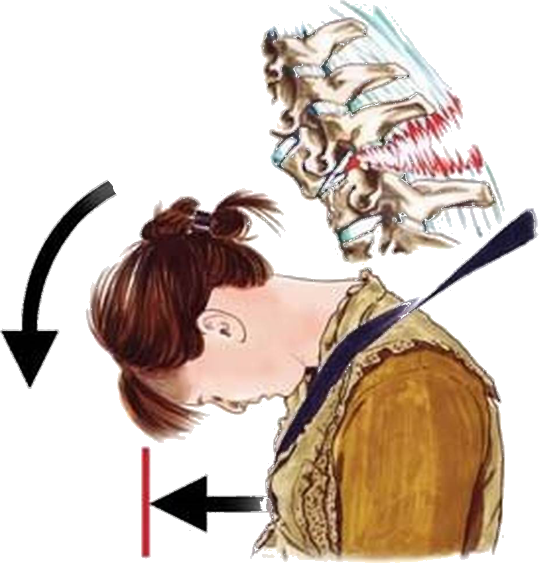 Most frequent type of injury to the cervical spine
C5/C6 is the most common site 
RTA , diving
Usually one or both of the posterior facets are sublaxed or dislocated , and may be locked in this position .

There is extensive posterior ligament damage and these injuries are usually unstable . 

Injury is on nerve root
2- compression injuries :
Vertebral body is decreased by height , intervertebral disc displacement or / and nucleus pulposus rupture and adds pressure to the spinal cord .

 Ligaments are usually intact . 

When combined with rotation force in flexion 
  “ teardrop” fracture may occur with separation of a small antero-inferior fragment from the vertebral body
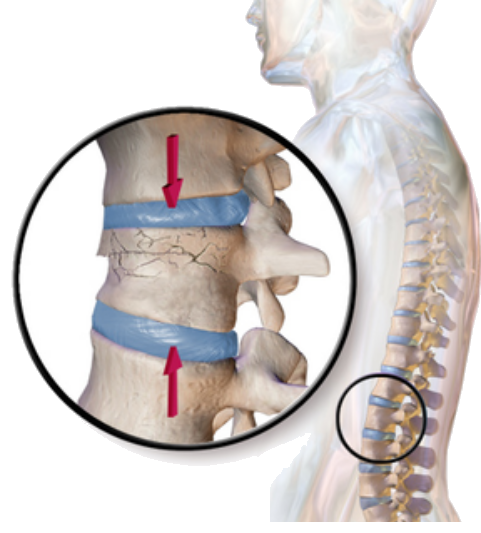 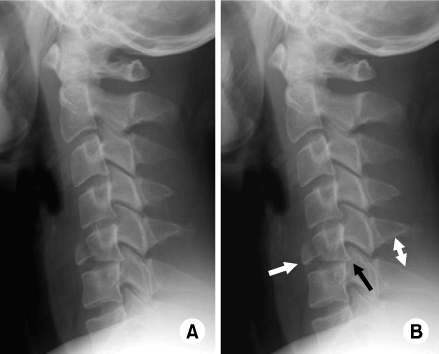 3- hyperextension :
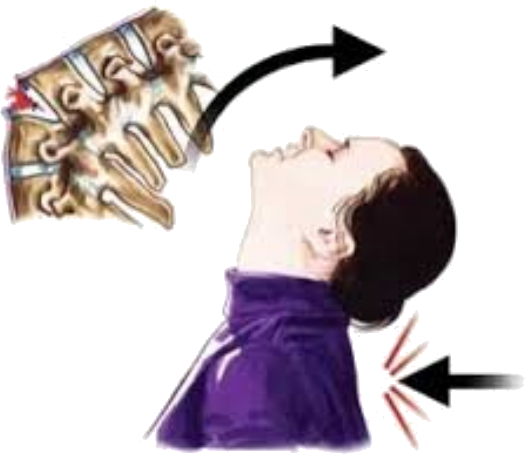 More common in elderly and in patients with spinal canal stenosis .

Bony injury is usually not demonstrated and the major damage is to the anterior longitudinal ligament secondary to hyperextension .

Central cervical cord syndrome is the most common neurological impairment.
Thoracolumbar spine injuries 1- flexion rotation injuries :
Most common site T12-L1 (thoraco-lumbar junction) , thoracic vertebrae stabilized by the ribs so they are rarly affected .
 Disruption of the posterior ligament and bony parts
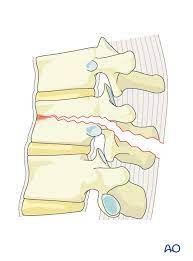 2- hyperextension injuries :
Very uncommon .

It involve the anterior longitudinal ligament , rupture of the intervertebral disc and fracture through the involved vertebral body anteriorly 

Unstable and usually cause severe cord injury.
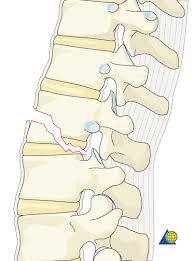 3- compression injuries :
Common 
Vertebral body is decreased in height
Usually stable .
Neurological damage is uncommon .
4- open injuries :
May result from stab injuries or gunshot 
wounds resulting in cord damage due to the blast injury , vascular damage and/or cord penetration by the missile or bony fragment
Spinal cord injury
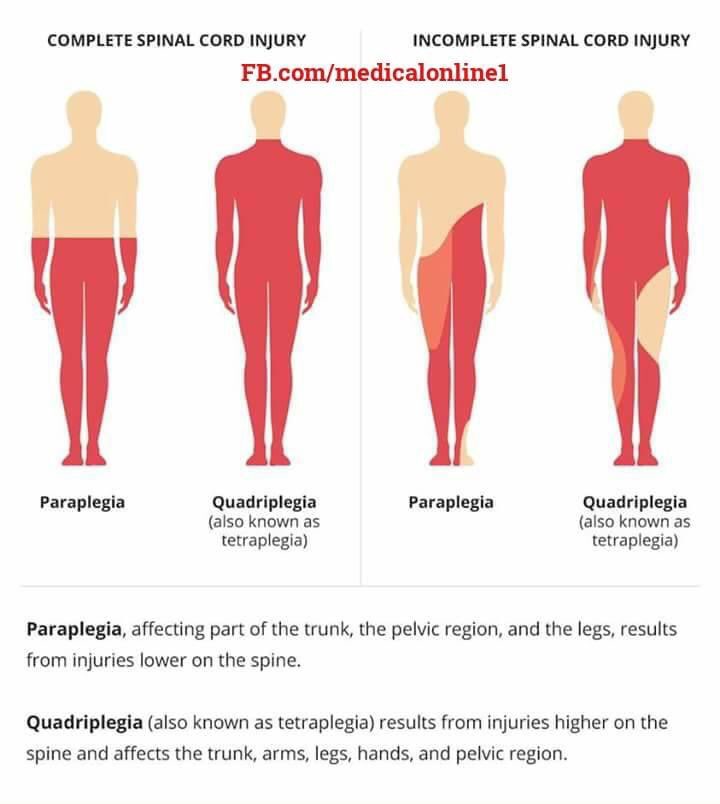 [Speaker Notes: Paraplegia is an impairment in motor or sensory function of the lower extremities.
Quadriplegia, also known as tetraplegia, is a spinal cord injury that causes paralysis after an accident. Other causes include tumours or spinal cord diseases. The injury may cause partial or total limb paralysis (arms and legs)]
Complete  lesion
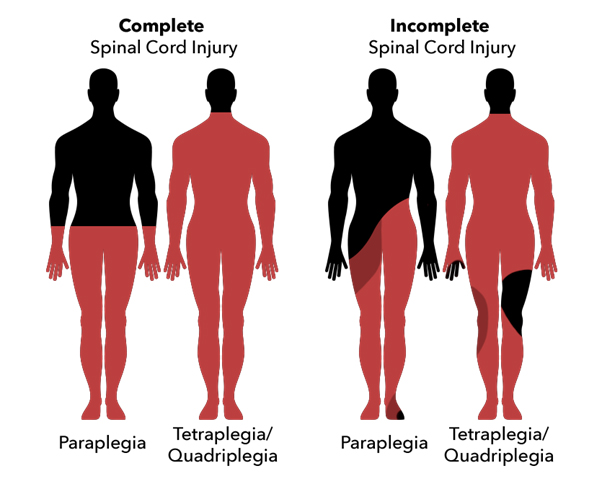 A lesion to spinal cord where there is no preserved motor or sensory function below the level of the lesion , causing either a paraplegia or quadriplegia, depending on the level of lesion .

In the acute stage, reflexes are absent, there is no response to plantar stimulation, and muscle tone is flaccid.
Autonomic deficit
Sensory deficit
Motor deficit
Vasomotor control
 Cervical and high thoracic lesions above the sympathetic outﬂow at T5 may cause hypotension. Interruption of the sympathetic splanchnic vasomotor control will initially cause a severe postural hypotension as a result of impaired venous return.

Temperature control 
The patient with a complete spinal lesion will not have satisfactory thermal regulation as there will be impairment of the autonomic mechanisms for vasoconstriction and vasodilatation
The  tracts carrying the various sensory modalities are interrupted at the level of the lesion, affect sensory appreciation of pain, temperature, touch and position and tactile discrimination below the lesion.

 Visceral sensation is also lost. Sensation may decrease over a few spinal segments before being lost altogether.

 Occasionally there is a level of abnormally increased sensation, hyperaesthesia and hyperalgesia at or just below the lesion.
Injuries to the spinal cord will result in an:

upper motor neurone paralysis characterized by :loss of voluntary function, increased muscle tone and hyperreﬂexia. 

Injuries to the lumbar spine causing cauda equina injuries result in lower motor neurone paralysis characterized by reduced muscle tone, wasting and loss of reﬂexes. 

combination of upper and lower motor neurone lesions results from a thoracolumbar injury involving the conus medullaris and cauda equina.
[Speaker Notes: cauda equina injuries term used to desicibe injury below level of L1..LMN]
Incomplete lesion
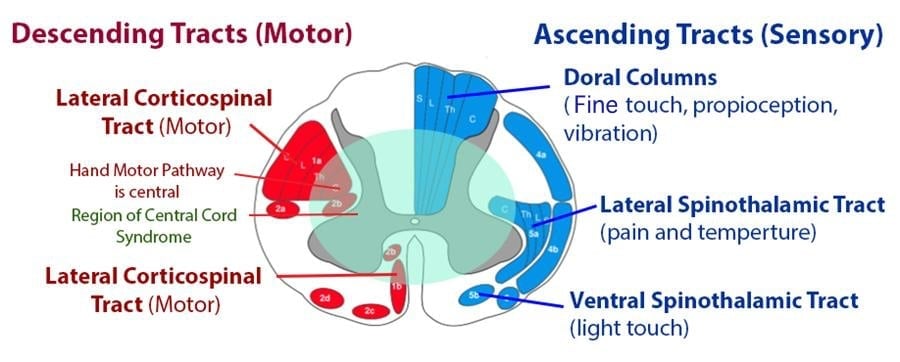 Anterior cervical spinal cord lesion : 

Tract affected :corticospinal , spinothalamic
 Effect : motor loss (quadriplegia / paraplegia) , sensory loss ( pain , temperature and crude touch) , preserved sensory ( proprioception , light touch and vibration ).
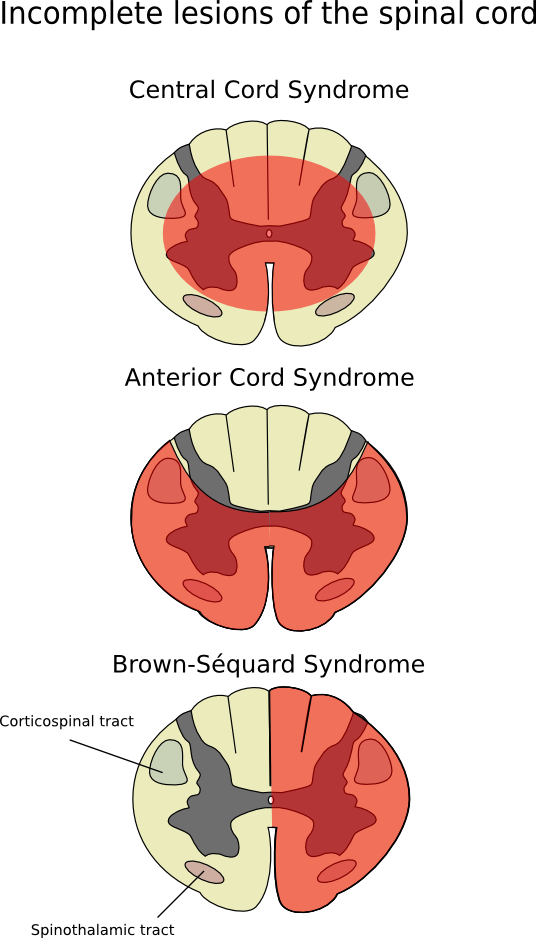 B) central spinal cord lesion : 

Associated with hyperextension cervical spine injury in elderly .
Tract affected : grey matter
Effect : loss of motor function mainly in the upper limbs , with loss of sensory function mainly in the upper limbs more than the lower , why? >> Because of the orientation of the fibers in the grey matter , the upper limb fibers are located more centrally than the lower
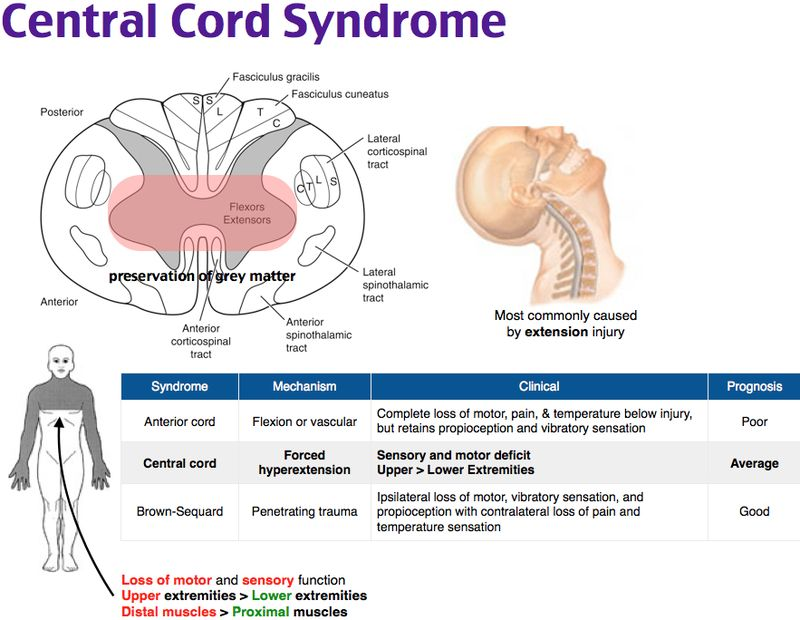 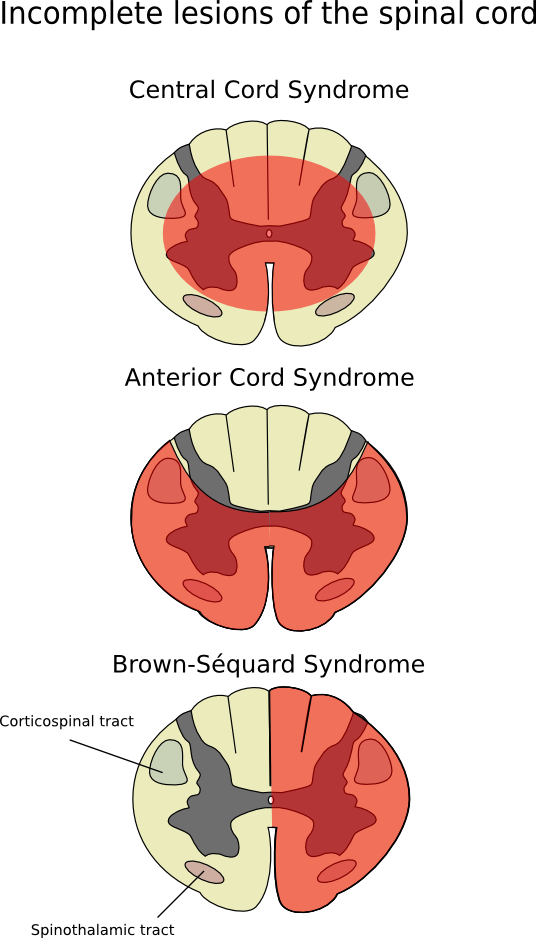 C) Brown - Sequard Syndrome:

Caused by penetrating injury 
Tract affected : Spinothalamic Tract + Corticospinal Tract + Dorsal Column
  Hemisection of the spinal cord .
Effect:
ipsilateral motor loss (paralysis) 
Ipsilateral sensory loss (vibration , proprioception, light touch).
 Contralateral sensory loss (pain , temperature).
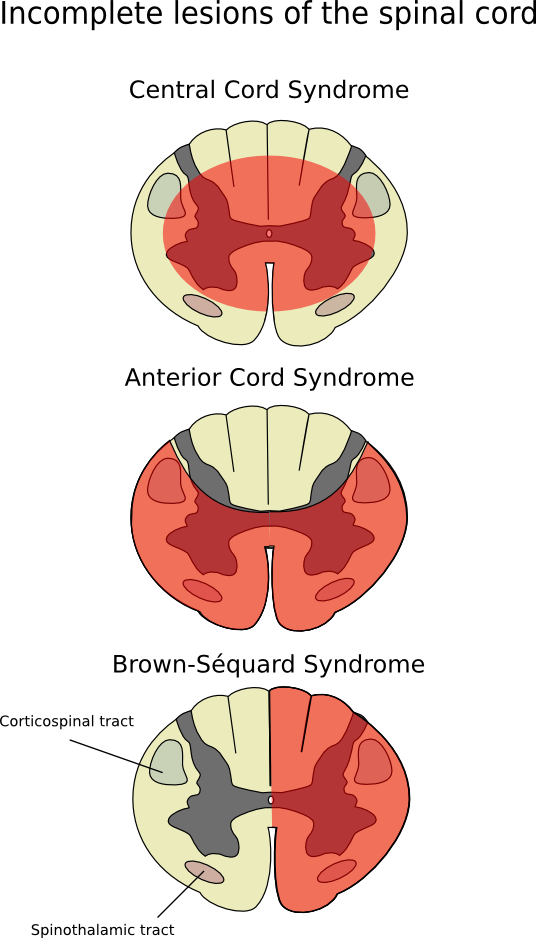 D) Posterior cord syndrome:

Tract affected : posterior column and posterior grey horns . 
Effect : Motor preserved, sensory preserved (pain , temperature), sensory loss (vibration , proprioception, light touch) distally
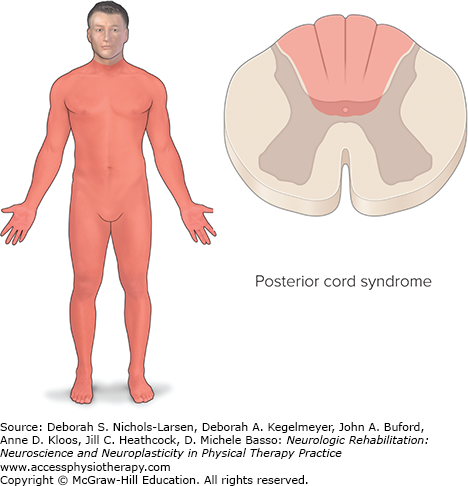 Neurogenic Shock
Due to interruption of the sympathetic input from hypothalamus to the cardiovascular centers , Unopposed vagal tone 

Hypotension (due to vasodilation, due to loss of sympathetic tonic input) and bradycardia
No real blood loss but blood is pooled in periphery
Spinal shock
Temporary loss or depression of all or most spinal reflex activity below the level of the injury.
Flaccid paralysis 
Loss anal tone, reflexes, autonomic control
Neurogenic shock vs spinal  shock
Radiological investigations
Plain cervical spine x-ray and CT will show the bone injuries.

MRI is also helpful in showing the associated cord , soft tissue and ligamentous pathology.
Initial Management
ABC
Shock (Hemorrhagic or neurogenic )
Immobilization
Prevention of further injury
Transportation
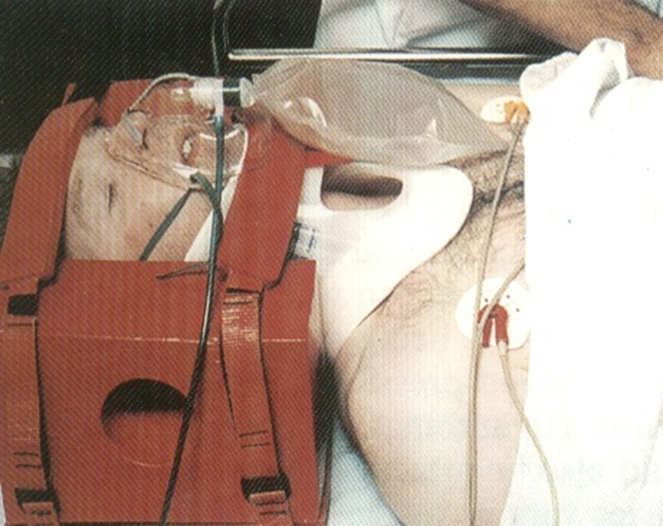 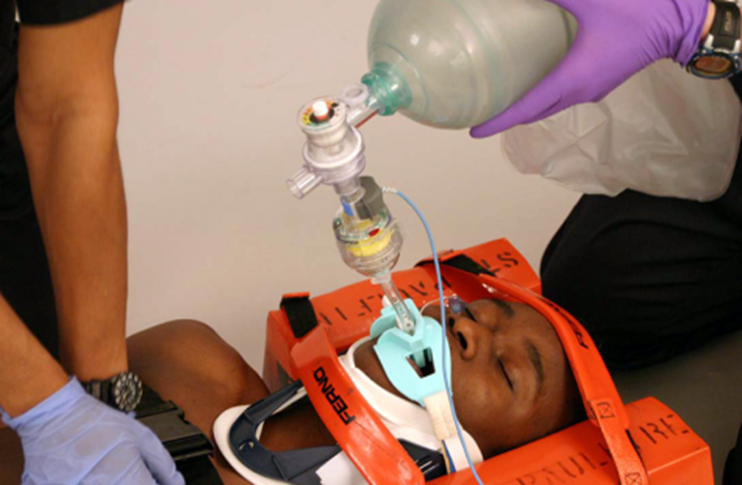 [Speaker Notes: Neurogenic shock >> low pulse , low BP and loss of all reflexes 
Hypovolemic shock >> high pulse , low BP]
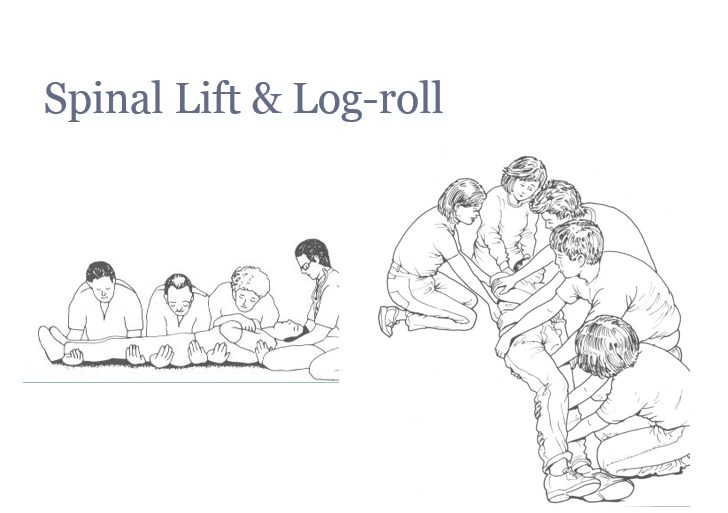 [Speaker Notes: 1- caution in turning and lifting the patient to avoid inflicting additional damage .
2-before moving the patient sufficient help should be available to provide horizontal stability and longitudinal traction .
3- spinal flexion must be avoided 
4-Temporary collar in cervical spine injury .]
Systematic treatment in spinal trauma
Airway management
-modified jaw thrust and insertion of an oral airway, intubation may be required 

Hypotension, hemorrhage, and shock
-Blood transfusion ,dopamin, adrenaline

Steroid Therapy
- methylprednisolone  ,use in early hours after the injury is amied at reducing the extent of permanent  paralysis during the rest of the patient”s life

Head injuries and neurologic evaluation

Ileus
- Placement of a nasogastric (NG) tube

placement of a Foley catheterUrine output should be more than 30 mL/h
[Speaker Notes: Spine treatment:-Stabilization-Decompression surgery]
Compression of the spinal nerve roots of the Cauda Equina by:
1. Tumors (primary or secondary).
2. Disk herniation.
3. Pott’s disease of lumbar vertebrae.
▪ Findings:
- The Cauda Equina nerve roots provide the sensory and motor innervation of most of the lower
back, lower extremities, the pelvic floor and the sphincters, so, its compression will result in:
1- Motor manifestation:
- Motor weakness or paralysis of one or both lower limb of LMN nature and the weakness will affect the
muscles supplied by the affected root.
- Loss of ankle reflex (affected S1)
- Loss of ano-cutaneous reflex (affected S3,4).
2- Sensory manifestation:
- Radicular pain radiating to one or both legs according to the affected root.
- Saddle anesthesia: Lesion involving S2,3,4 → impairment of pudendal nerve that innervate the
perineum → Saddle Anesthesia.
3- Autonomic manifestation:
- Bowl, bladder sphincteric, and sexual dysfunction due to affection of S2,3,4 (Roots of innervation
of the sphincters).
▪ SO, affection of S2,3,4 nerve roots will result in loss of ano-cutaneous reflex, saddle anesthesia, bowl
and bladder sphincteric dysfunction which are characteristic for Cauda Equina syndrome.
•Normal Babinski
o Achilles reflex → S1, S2.
o Patellar reflex → L2-L4.
o Biceps and brachioradialis reflexes → C5, C6.
o Triceps reflex → C6, C7, C8.
o Cremasteric reflex → L1, L2.
o Anal wink reflex (the reflexive contraction of the external anal sphincter upon stroking of the
skin around the anus) → S3, S4.
THANKS FOR LISTENING